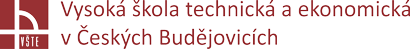 vyhodnocení modernizace železniční stanice Strakonice z hlediska úspor
Autor bakalářské práce: Pavlína Polanská
Vedoucí bakalářské práce: Ing. Ondrej Stopka, PhD.
Oponent bakalářské práce: Ing. Mária Chovancová
České Budějovice, červen 2017
Motivace a důvody k výběrudaného tématu
Zajímavé téma
Vlastní zkušenost
Přínos pro cestující
Finanční úspory pro organizaci SŽDC, s. o.
Cíl práce
Cílem bakalářské práce je popsat jednotlivé kroky v kontextu modernizace železniční stanice Strakonice a následně modernizaci vyhodnotit zejména z hlediska úspor.
Výzkumný problém
Výzkumný problém se zabývá metodami, které řeší vyhodnocování modernizace železničních staveb a stanic. Výběr vhodné metody je velmi důležitý a  slouží ke správnému vyhodnocení těchto projektů.
Použité metody
Teoreticko-metodologická část:
Odborná literatura
Metoda sběru dat (pozorování, analýza dokumentů, dotazování)
Metoda s využitím dedukce
Alternativní odborná metoda hodnocení, což je multikriteriální analýza (MKA)
Standardní metoda hodnocení, což je nákladově výnosová analýza (CBA)

Aplikační část:
Standardní metoda hodnocení, což je nákladově výnosová analýza (CBA)
Metoda sběru dat
Dosažené výsledky a přínos práce
Finanční úspora organizace díky zrušení pracovních míst a umístění pracovníků do potřebných stanic
Úspora času a  bezpečnost cestujících
Úspora času a bezpečnost místních obyvatel
Tabulka udává celkové příjmy organizace za 30 let
Tabulka udává náklady spojené s přijímáním nových zaměstnanců
Tabulka udává výdaje v podobě hrubých a super hrubých mezd za 13 odpracovaných směn za měsíc
Tabulka udává náklady a úspory organizace  za 30 let
Tabulka udává čas, za který původně došel cestující na městský hřbitov
Cesta k místnímu hřbitovu
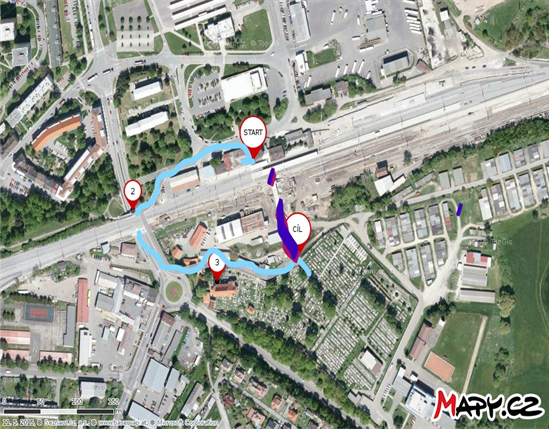 [Speaker Notes: Světle modrá je původní cesta, tmavě modrá je cesta podchodem.]
Návrhy opatření
Zrušení signalistů v železniční stanici Strakonice
Umístění zaměstnanců – signalistů do potřebných stanic
Vybudování podchodu
Čerpání finančních prostředků z fondů EU (SFDI, FS)
Děkuji za pozornost
Doplňující dotazy
Doplňující dotazy od vedoucího:
Prosím autorku práce o dodatečné vyjádření se k výzkumnému problému BP.

Doplňující dotazy od oponenta:
 Myslíte si, že podrobný popis historického vývoje železniční dopravy má přínos pro ekonomické zhodnocení, které bylo cílem vaší BP?
Vysvětlete, v čem spočívá váš návrh.